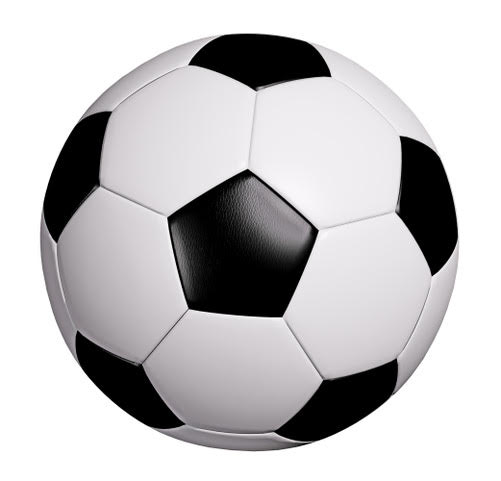 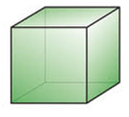 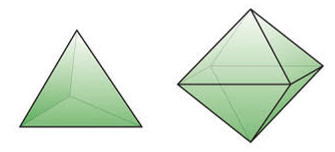 octahedron
tetrahedron
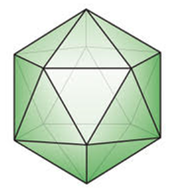 icosahedron
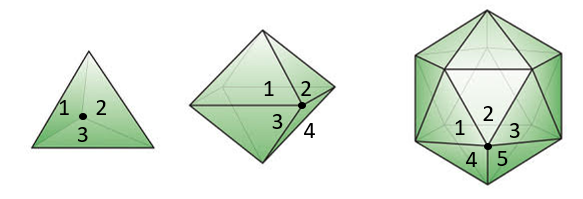